Mecanismos Neuróticos
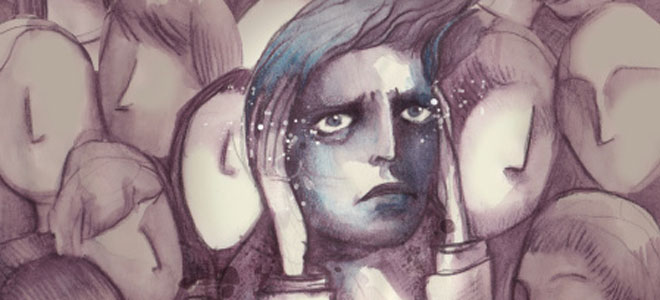 Introyección
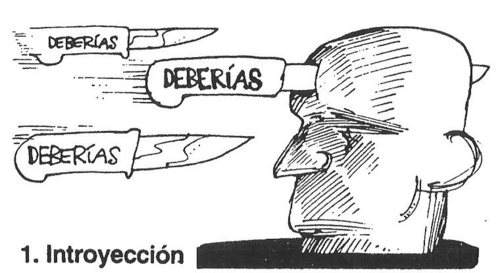 Proyección
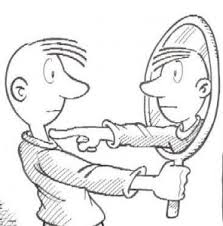 Confluencia
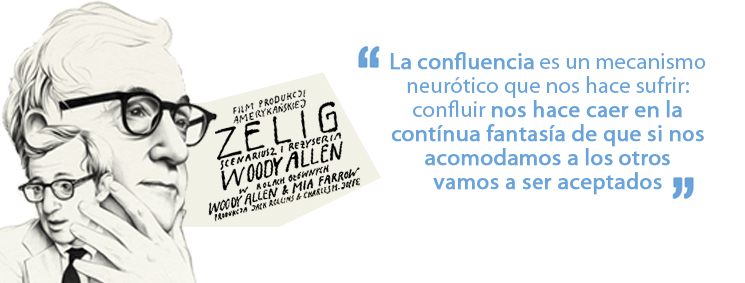 Retroflexión
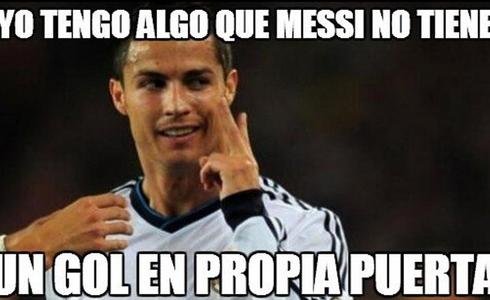 Deflexión
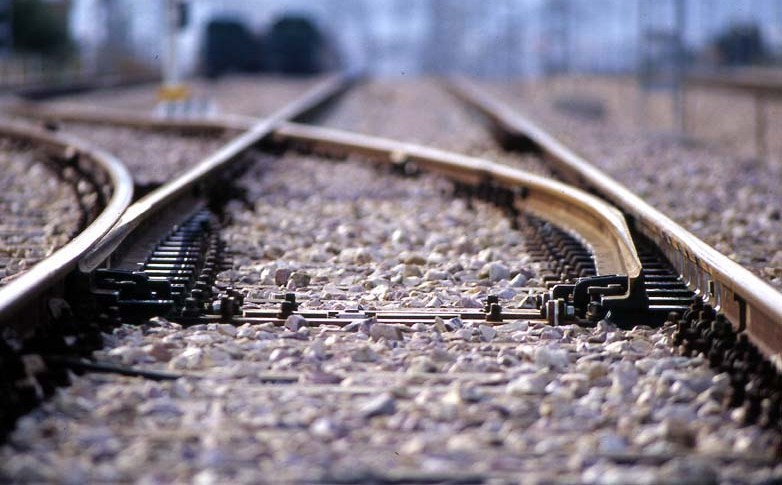 Proflexión
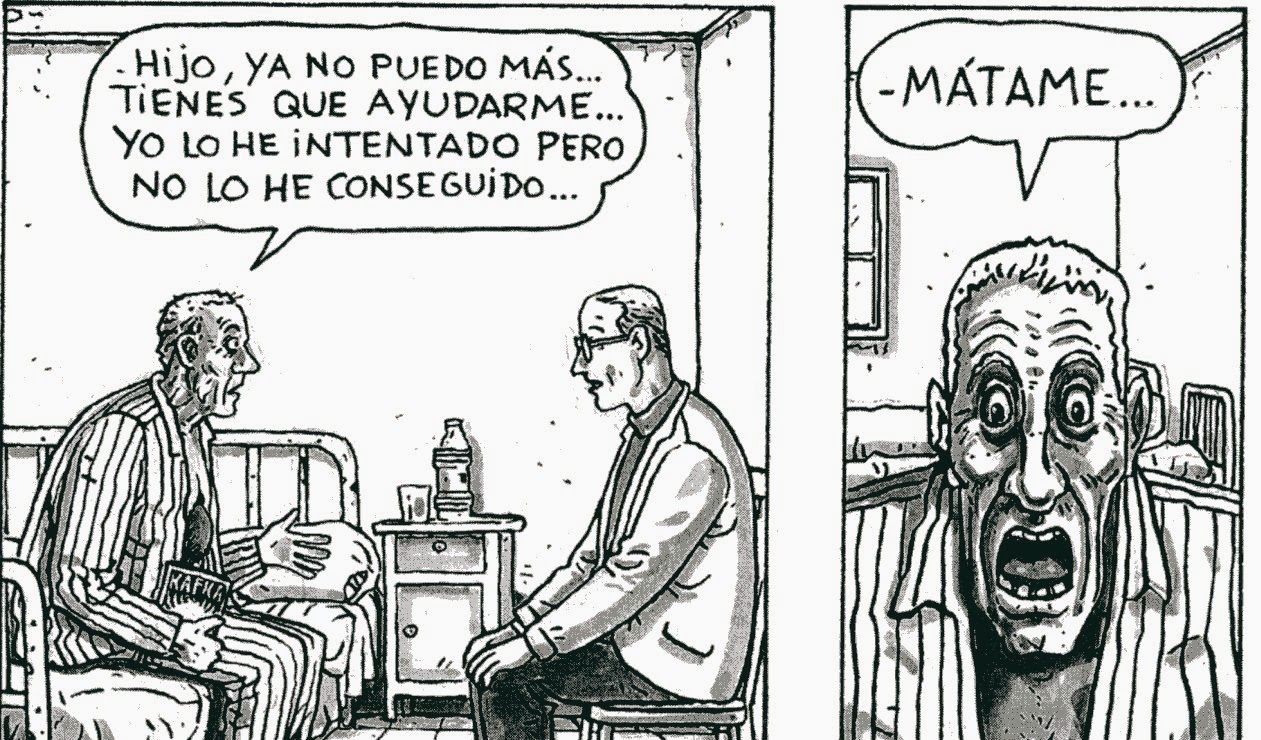 Egotismo
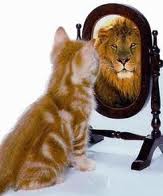 Términos de Polaridades
Proyección 	VS		Introyección
Proflexión 	VS		Retroflexión
Deflexión		VS		Fijación	
Confluencia 	VS		Aislamiento

Contacto 				Retirada
Introyección 			Proyección 
Confluencia 			Retroflexión
Aprovechar la estructura del mecanismo
Introyección 	-	Tradición
Proyección	-	Conocimiento
Retroflexión	-	Disciplina
Trascendencia	-	Confluencia